Ligue de Golf 
de Bourgogne Franche-Comté
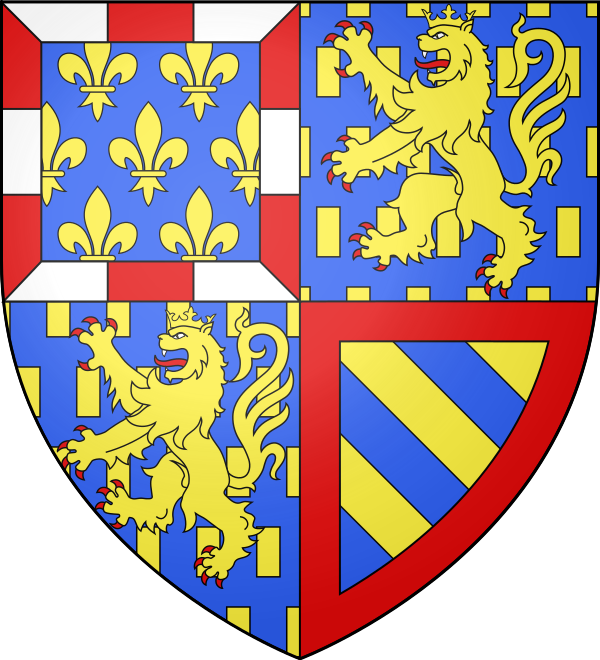 Assemblée Générale 2020
 du 06 Mars 2021    par visioconférence
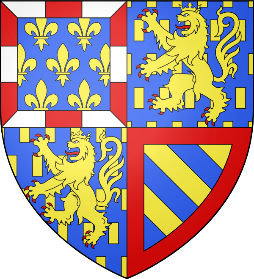 Commission Golf d’Entreprise
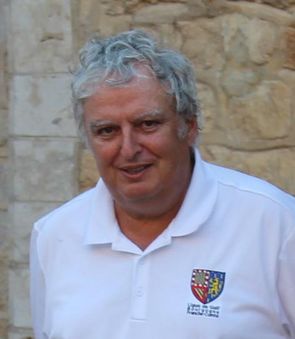 Présentée par Paul VENTURI 
Responsable de la Commission Golf d’Entreprise

Responsable de l’ASPTT Belfort Golf
Membre du Golf de Prunevelle
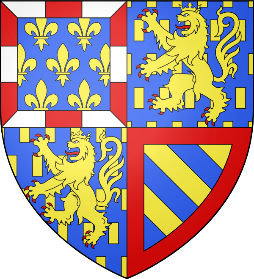 Commission Golf d’Entreprise
25 Associations Sportives 
AS AGJSEP DR BOURGOGNE                                                                                    
AS DU CEA VALDUC                                                                                                                 
AS SCHNEIDER ELECTRIC DIJON                                                                     
AS COMITE DES OEUVRES SOCIALES 
ASPTT BELFORT                                                                                               
AS DU LYCEE SAINT JOSEPH
ASCEE 21
2F OPEN-JS25
ASC AUTOS PEUGEOT SOCHAUX
US DES CHEMINOTS
ATSCAF DOUBS 
ATSCAF COTE D'OR 
AS PSY GOLF 
ASL SAVOYE LOGISTICS 
AS CERMEX GOLF 
CD 2F OPEN-JS 21 
ASPTT DIJON 
AS PSA VESOUL 
SPORTS REUNIS BELFORT
AS DELFINGEN
HOPITAL NORD FRANCHE COMTE
AS JMJ-Automobiles
AS Orange GE BFC
Chiffre FFG 2019/2020
2019        2020                          France
Lic GE BFC                              428              379      -12%                  -7%
Creation de licences GE          18                12       -33 %              -32%
Rattachés Club+GE                276             265         -4 %                -7%
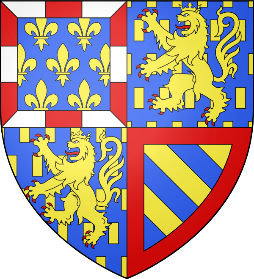 Commission Golf d’Entreprise
Suite à l’épidémie de Covid-19, toutes nos qualifications régionales ont été annulées ainsi que les finales nationales

Qualification Pitch & Putt - Golf de Beaune Levernois  Annulée
Finale Pitch & Putt : Golf de Port Bourgenay   Annulée
Qualifications Coupe de France et Fédéral sur 2 tours   Annulée
Finale Coupe de France:  Golf de Saint Jacques La Lande   Annulée

Interligues Seniors ARA / BFC           Annulée
Interligues  Grand Est / BFC              Annulée

Championnats de France de 1,2 et 3ème  divisions et Promotion Annulés
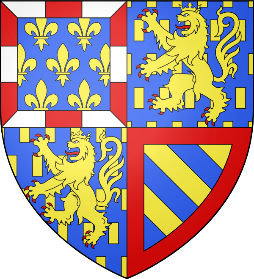 Commission Golf d’Entreprise
Finale du Fédéral 2020
Equipe de BFC au Fédéral – Golf de Crécy   
7ème en Brut et en 4ème net  sur 13 ligues
avec Hadrien MARTIN 1er en NET et 2ème en Brut 
en individuel
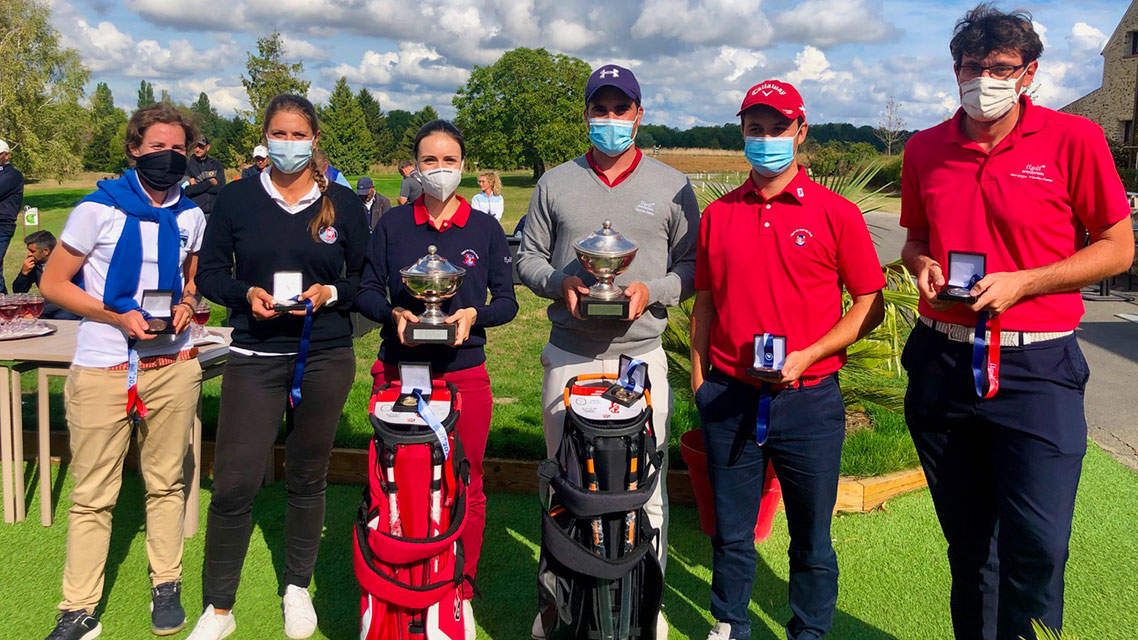 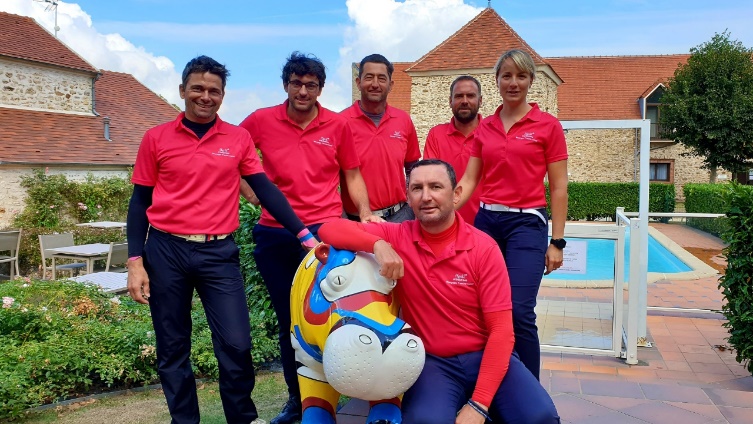 Equipe de Ligue BFC : 
Assis - Jean-Michel CATY - CSLG - CapitaineJean-Luc PAUL - 2FOPEN-JS25       
Hadrien MARTIN - Sports Réunis Belfort Stéphane FERAL -2FOPEN-JS25Baptiste MINGAM – AGJSEP Bourgogne    
Morgane CHAUX - US des Cheminots Dijonnais
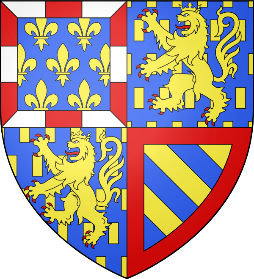 Commission Golf d’Entreprise
31ème Coupe Nationale des Présidents d’AS  d’Entreprise  
19 septembre 2020      Golf de la Largue           
8 présidents de BFC présent

Stéphane FERAL président de 2FOPEN-JS25 remporte 
la 31ème Coupe des Présidents.
 
Une première pour la Ligue de Bourgogne Franche-Comté.
Autres résultats : François Fournier (SRB) 6ème en brut et en net.
En Net, 2ème Stéphane Feral (2fopen-js25)
4ème Laurent Paquelet (AS Delfingen) 
6ème François Fournier (Sports Réunis Belfort) 
7ème Claude Drouard (ATSCAF Cote D’Or) 
Etaient aussi présents Jacques Grandguillaume (HNFC), Yves Beurrier (AS Orange), Hafed Limam (AS Psy Golf) et Paul Venturi (Asptt Belfort)

La Bourgogne Franche-Comté était représentée par 8 présidents sur 46 présidents présents pour 800 AS d’entreprise et était la 2ème par le nombre de présidents d’AS derrière la Ligue Grand Est (9 présidents)
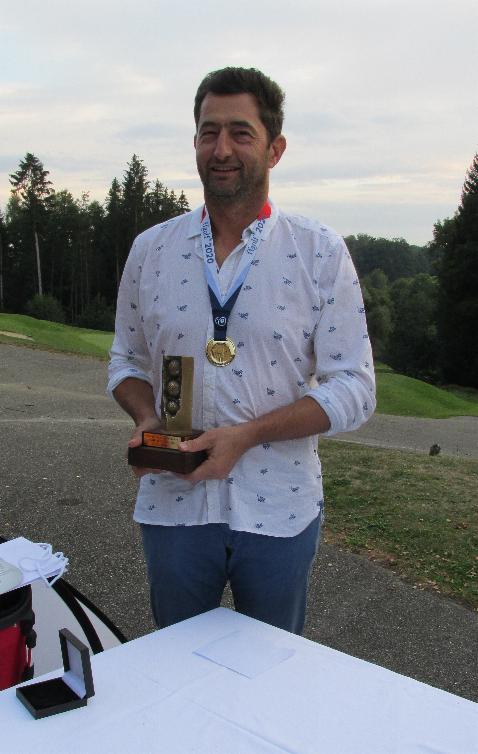 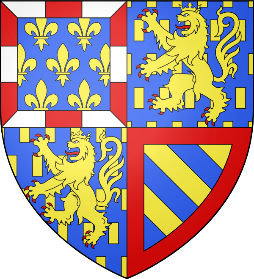 Commission Golf d’Entreprise
Trophée du Développement 2020
AS Entreprise de moins de 51 licenciés (33 AS sélectionnées)

19 – AS CEA Valduc  +3 licences 

Seul AS de la Ligue a être au Trophée du Développement
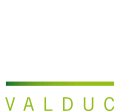 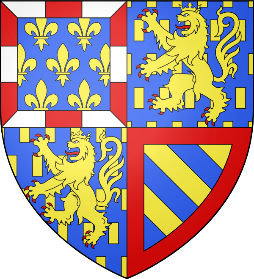 Commission Golf d’Entreprise
Championnat de Ligue 2020
Avec la participation d’EBGolf et de FCGE
Moins de compétition en cette année COVID
7 compétitions au lieu des 10 prévues
Une moyenne par compétition plus élevé
Perte de 10 %  en général
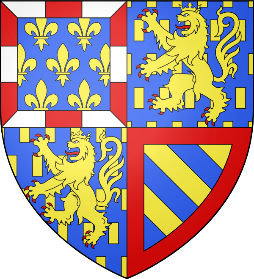 Commission Golf d’Entreprise
Championnat de Ligue 2020
Finale régionale au Golf de Besançon 
le samedi 10 octobre 2020
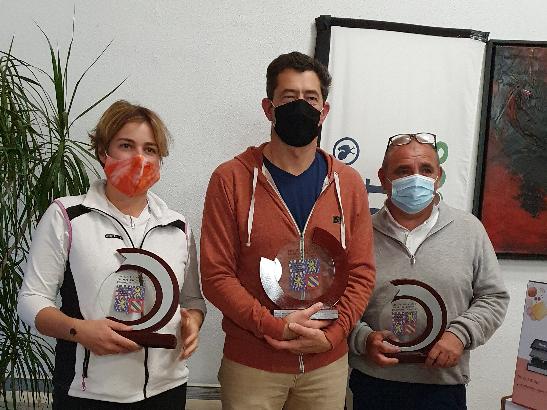 Nos champions 2020Dames : Agnès PELLEGRINI - AS Orange GEBFCMessieurs : Jean-Pierre FAYET- AS CERMEXEquipes : 2fopen-JS25 
(son président : Stéphane FERAL ) au centre
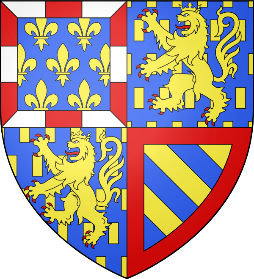 Commission Golf d’Entreprise
Calendrier  2021
Compétitions nationales
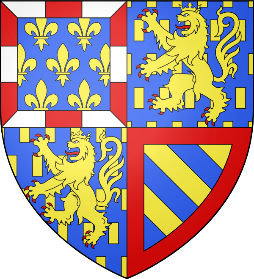 Commission Golf d’Entreprise
Calendrier  2021
Championnat de Ligue
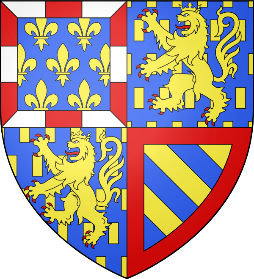 Commission Golf d’Entreprise
Autres rencontres :
Nouveauté :
En fonction de nos libertés d’organiser d’autres rencontres
Rencontres 36+    Réservé au nouveau golfeurs
Compétitions en 9 trous – dates à prévoir.
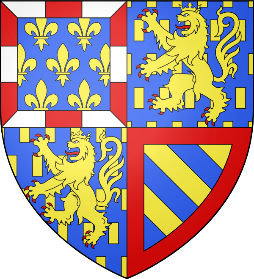 Commission Golf d’Entreprise
Merci de votre attention

Bon golf 2021
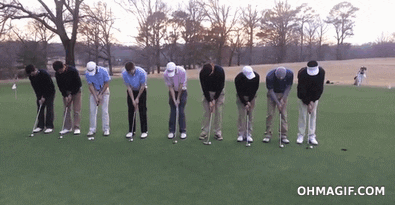 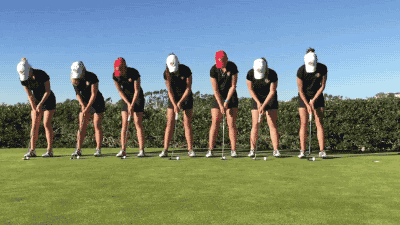